BIOL 1010Module 9
OpenStax
Concepts of Biology
Chapter 9: Molecular Biology
Fowler, S., Roush, R., & Wise, J. (2013). Concepts of Biology. Houston: OpenStax. Retrieved from https://openstax.org/details/books/concepts-biology
Figure 9.1
Learning Outcomes:
Describe the structure of DNA
Describe how eukaryotic and prokaryotic DNA is arranged in the cell
Dolly the sheep was the first cloned mammal.
Fowler, S., Roush, R., & Wise, J. (2013). Concepts of Biology. Houston: OpenStax. Retrieved from https://openstax.org/details/books/concepts-biology
9.1 The structure of dna
1950s – credited to James Watson, Francis Crick, and Maurice Wilkins
University of Cambridge, England
Unaccredited contributors:
Linus Pauling – developed X-ray crystallography to elucidate protein structure
Rosalind Franklin – X-ray crystallography of DNA in Wilkin’s lab
Chagraff’s Rules – A is present in same amount as T, and G in the same amount as C
Taken together, Watson and Crick came up with a model of DNA as a double helix
Were awarded 1962 Nobel Prize in Medicine
Fowler, S., Roush, R., & Wise, J. (2013). Concepts of Biology. Houston: OpenStax. Retrieved from https://openstax.org/details/books/concepts-biology
Figure 9.2
Pioneering scientists (a) James Watson and Francis Crick are pictured here with American geneticist Maclyn McCarty. Scientist Rosalind Franklin discovered (b) the X-ray diffraction pattern of DNA, which helped to elucidate its double helix structure. (credit a: modification of work by Marjorie McCarty; b: modification of work by NIH)
Fowler, S., Roush, R., & Wise, J. (2013). Concepts of Biology. Houston: OpenStax. Retrieved from https://openstax.org/details/books/concepts-biology
9.1 The structure of dna
Structures of DNA (DeoxyriboNucleic Acid) and RNA (RiboNucleic Acid)
Monomers = nucleotides
Comprised of a sugar (DNA, deoxyribose; RNA, ribose), a phosphate group, and a nitrogenous base
Phosphate group - a molecular group consisting of a central phosphorus atom bound to four oxygen atoms
Nitrogenous base - a nitrogen-containing molecule that acts as a base; often referring to one of the purine or pyrimidine components of nucleic acids
Deoxyribose - a five-carbon sugar molecule with a hydrogen atom rather than a hydroxyl group in the 2' position; the sugar component of DNA nucleotides
Fowler, S., Roush, R., & Wise, J. (2013). Concepts of Biology. Houston: OpenStax. Retrieved from https://openstax.org/details/books/concepts-biology
Figure 9.5
The difference between the ribose found in RNA and the deoxyribose found in DNA is that ribose has a hydroxyl group at the 2' carbon.
Fowler, S., Roush, R., & Wise, J. (2013). Concepts of Biology. Houston: OpenStax. Retrieved from https://openstax.org/details/books/concepts-biology
9.1 The structure of dna
4 nitrogenous bases in DNA
Adenine (A)
Guanine (G)
Cytosine (C)
Thymine (T)
In RNA, Uracil (U) replaces thymine

Phosphate group of one nucleotide bonds with the 3’ hydroxyl group of the next nucleotide, creating a phosphodiester bond
Nitrogenous bases stick out from sugar/phosphate backbone and hydrogen bond across the helix
Purines
Pyrimidines
Fowler, S., Roush, R., & Wise, J. (2013). Concepts of Biology. Houston: OpenStax. Retrieved from https://openstax.org/details/books/concepts-biology
Figure 9.3
(a) Each DNA nucleotide is made up of a sugar, a phosphate group, and a base.
(b) Cytosine and thymine are pyrimidines. Guanine and adenine are purines.
Fowler, S., Roush, R., & Wise, J. (2013). Concepts of Biology. Houston: OpenStax. Retrieved from https://openstax.org/details/books/concepts-biology
9.1 The structure of dna
Double helix - the molecular shape of DNA in which two strands of nucleotides wind around each other in a spiral shape 
Nitrogenous bases hydrogen bond with eachother across the helix, holding the 2 strands together
A forms 2 hydrogen bonds with T
G forms 3 hydrogen bonds with C
The two strands are antiparallel, one starting with a sugar and ending with a phosphate, and the other starting with a phosphate and ending with a sugar
Fowler, S., Roush, R., & Wise, J. (2013). Concepts of Biology. Houston: OpenStax. Retrieved from https://openstax.org/details/books/concepts-biology
Figure 9.4
DNA (a) forms a double stranded helix, and (b) adenine pairs with thymine and cytosine pairs with guanine. (credit a: modification of work by Jerome Walker, Dennis Myts)
Fowler, S., Roush, R., & Wise, J. (2013). Concepts of Biology. Houston: OpenStax. Retrieved from https://openstax.org/details/books/concepts-biology
9.1 The structure of dna
RNA is single stranded usually, and inherently less stable than DNA
Sugar is ribose instead of deoxyribose
Uracil (U) replaces thymine in RNA
3 main types of RNA:
messenger RNA (mRNA)
transfer RNA (tRNA)
ribosomal RNA (rRNA)

DNA must be packages to fit into a cell; all the DNA in a human cell, stretched out end to end, is close to 2 meters in length
Fowler, S., Roush, R., & Wise, J. (2013). Concepts of Biology. Houston: OpenStax. Retrieved from https://openstax.org/details/books/concepts-biology
Figure 9.6
A eukaryote contains a well-defined nucleus, whereas in prokaryotes, the chromosome lies in the cytoplasm in an area called the nucleoid.
Fowler, S., Roush, R., & Wise, J. (2013). Concepts of Biology. Houston: OpenStax. Retrieved from https://openstax.org/details/books/concepts-biology
9.1 The structure of dna
At first level of packaging, DNA double helix is wrapped around proteins called histones to create a “beads on a string” structure 
Beads are called nucleosomes
Nucleosomes are compacted together to form a particle 30 nm in diameter (double helix is 2 nm wide)
Fiber is then further coiled
In mitosis, at most compact (metaphase) chromosomes are 700 nm in diameter
Fowler, S., Roush, R., & Wise, J. (2013). Concepts of Biology. Houston: OpenStax. Retrieved from https://openstax.org/details/books/concepts-biology
These figures illustrate the compaction of the eukaryotic chromosome.
https://dnalc.cshl.edu/resources/3d/08-how-dna-is-packaged-advanced.html
Fowler, S., Roush, R., & Wise, J. (2013). Concepts of Biology. Houston: OpenStax. Retrieved from https://openstax.org/details/books/concepts-biology
9.2 DNA replication
Learning Outcomes:
Explain the process of DNA replication
Explain the importance of telomerase to DNA replication
Describe mechanisms of DNA repair
Fowler, S., Roush, R., & Wise, J. (2013). Concepts of Biology. Houston: OpenStax. Retrieved from https://openstax.org/details/books/concepts-biology
9.2 DNA replication
DNA is replicated during Interphase of the cell cycle, specifically during S phase (synthesis phase)

During DNA replication, the 2 strands separate, and each strand becomes a set of directions, or template, for synthesizing a new strand
Complementary base pairing makes this possible
Fowler, S., Roush, R., & Wise, J. (2013). Concepts of Biology. Houston: OpenStax. Retrieved from https://openstax.org/details/books/concepts-biology
Figure 9.8
The two strands of DNA are complementary, meaning the sequence of bases in one strand can be used to create the correct sequence of bases in the other strand.
Fowler, S., Roush, R., & Wise, J. (2013). Concepts of Biology. Houston: OpenStax. Retrieved from https://openstax.org/details/books/concepts-biology
Figure 9.9
Semiconservative replication - the method used to replicate DNA in which the double-stranded molecule is separated and each strand acts as a template for a new strand to be synthesized, so the resulting DNA molecules are composed of one new strand of nucleotides and one old strand of nucleotides
The semiconservative model of DNA replication is shown. Gray indicates the original DNA strands, and blue indicates newly synthesized DNA..
Fowler, S., Roush, R., & Wise, J. (2013). Concepts of Biology. Houston: OpenStax. Retrieved from https://openstax.org/details/books/concepts-biology
9.2 DNA replication
In eukaryotes, there are 3 stages to DNA replication:
Initiation
Elongation
Termination

Synthesis begins at specific sites on the chromosome called orgins
Helicase - an enzyme that helps to open up the DNA helix during DNA replication by breaking the hydrogen bonds
Bind DNA at origin and unwind helix to open it up
Replication fork - the Y-shaped structure formed during the initiation of replication
Have multiple origins on each chromosome
Fowler, S., Roush, R., & Wise, J. (2013). Concepts of Biology. Houston: OpenStax. Retrieved from https://openstax.org/details/books/concepts-biology
This OpenStax ancillary resource is © Rice University under a CC-BY 4.0 International license; it may be reproduced or modified but must be attributed to OpenStax, Rice University and any changes must be noted. Any images credited to other sources are similarly available for reproduction, but must be attributed to their sources.
9.2 DNA replication
Elongation:  enzymes add DNA nucleotides at the 3’ end of new strand
DNA polymerase - an enzyme that synthesizes a new strand of DNA complementary to a template strand
Starts off with a short primer because DNA polymerase can only add nucleotides to a backbone
Primer - a short stretch of RNA nucleotides that is required to initiate replication and allow DNA polymerase to bind and begin replication
Primer is later removed and replaced with DNA
Fowler, S., Roush, R., & Wise, J. (2013). Concepts of Biology. Houston: OpenStax. Retrieved from https://openstax.org/details/books/concepts-biology
9.2 DNA replication
For one strand, synthesis proceeds continually towards the replication fork
Leading strand - the strand that is synthesized continuously in the 5' to 3' direction that is synthesized in the direction of the replication fork
Other strand is put together in fragments
Lagging strand - during replication of the 3' to 5' strand, the strand that is replicated in short fragments and away from the replication fork
Okazaki fragments - the DNA fragments that are synthesized in short stretches on the lagging strand
DNA ligase - the enzyme that catalyzes the joining of DNA fragments together
As synthesis continues, RNA primer is replaced with DNA and DNA ligase seals the gaps
Fowler, S., Roush, R., & Wise, J. (2013). Concepts of Biology. Houston: OpenStax. Retrieved from https://openstax.org/details/books/concepts-biology
Figure 9.10
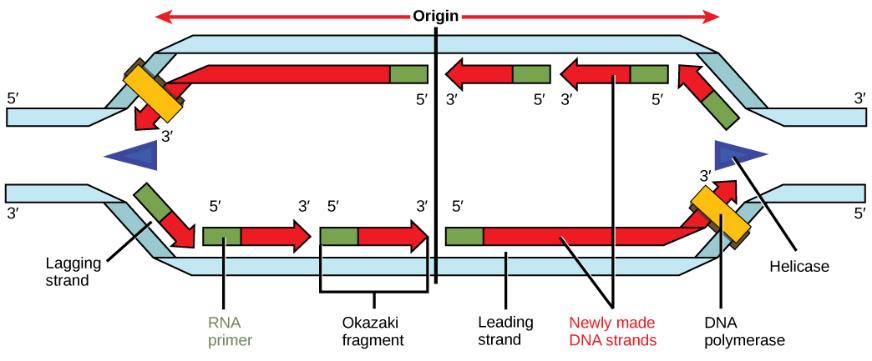 A replication fork is formed by the opening of the origin of replication, and helicase separates the DNA strands. An RNA primer is synthesized, and is elongated by the DNA polymerase. On the leading strand, DNA is synthesized continuously, whereas on the lagging strand, DNA is synthesized in short stretches. The DNA fragments are joined by DNA ligase (not shown).
Fowler, S., Roush, R., & Wise, J. (2013). Concepts of Biology. Houston: OpenStax. Retrieved from https://openstax.org/details/books/concepts-biology
9.2 DNA replication
Lagging strand will also have problems being replicated at the ends, as not enough template to support synthesis
Means that ends would gradually shorten
Telomeres - the DNA at the end of linear chromosomes
Telomerase - an enzyme that contains a catalytic part and an inbuilt RNA template; it functions to maintain telomeres at chromosome ends
Telomerase is not active in adult somatic cells; may be related to aging
Fowler, S., Roush, R., & Wise, J. (2013). Concepts of Biology. Houston: OpenStax. Retrieved from https://openstax.org/details/books/concepts-biology
Figure 9.11
The ends of linear chromosomes are maintained by the action of the telomerase enzyme.
Fowler, S., Roush, R., & Wise, J. (2013). Concepts of Biology. Houston: OpenStax. Retrieved from https://openstax.org/details/books/concepts-biology
Figure 9.12
Elizabeth Blackburn, 2009 Nobel Laureate, was the scientist who discovered how telomerase works. (credit: U.S. Embassy, Stockholm, Sweden)
Fowler, S., Roush, R., & Wise, J. (2013). Concepts of Biology. Houston: OpenStax. Retrieved from https://openstax.org/details/books/concepts-biology
9.2 DNA replication
DNA repair – mistakes happen during replication, but DNA polymerase has “proofreading” activity and can correct them
If DNA polymerase misses a mistake, there are systems to fix it
Mismatch repair - a form of DNA repair in which non-complementary nucleotides are recognized, excised, and replaced with correct nucleotides
Nucleotide excision repair - a form of DNA repair in which the DNA molecule is unwound and separated in the region of the nucleotide damage, the damaged nucleotides are removed and replaced with new nucleotides using the complementary strand, and the DNA strand is resealed and allowed to rejoin its complement
Fowler, S., Roush, R., & Wise, J. (2013). Concepts of Biology. Houston: OpenStax. Retrieved from https://openstax.org/details/books/concepts-biology
Figure 9.13
Proofreading by DNA polymerase (a) corrects errors during replication. In mismatch repair (b), the incorrectly added base is detected after replication. The mismatch repair proteins detect this base and remove it from the newly synthesized strand by nuclease action. The gap is now filled with the correctly paired base. Nucleotide excision (c) repairs thymine dimers. When exposed to UV, thymines lying adjacent to each other can form thymine dimers. In normal cells, they are excised and replaced.
Fowler, S., Roush, R., & Wise, J. (2013). Concepts of Biology. Houston: OpenStax. Retrieved from https://openstax.org/details/books/concepts-biology
9.3 Transcription
Learning Outcomes:
Explain the central dogma
Explain the main steps of transcription
Describe how eukaryotic mRNA is processed
Fowler, S., Roush, R., & Wise, J. (2013). Concepts of Biology. Houston: OpenStax. Retrieved from https://openstax.org/details/books/concepts-biology
This OpenStax ancillary resource is © Rice University under a CC-BY 4.0 International license; it may be reproduced or modified but must be attributed to OpenStax, Rice University and any changes must be noted. Any images credited to other sources are similarly available for reproduction, but must be attributed to their sources.
Figure 9.14
The central dogma states that DNA encodes RNA, which in turn encodes protein.
Fowler, S., Roush, R., & Wise, J. (2013). Concepts of Biology. Houston: OpenStax. Retrieved from https://openstax.org/details/books/concepts-biology
This OpenStax ancillary resource is © Rice University under a CC-BY 4.0 International license; it may be reproduced or modified but must be attributed to OpenStax, Rice University and any changes must be noted. Any images credited to other sources are similarly available for reproduction, but must be attributed to their sources.
9.3 Transcription
mRNA - messenger RNA; a form of RNA that carries the nucleotide sequence code for a protein sequence that is translated into a polypeptide sequence
Transcription – the process of synthesizing RNA from DNA

3 steps: Initiation, Elongation, Termination
Initiation – DNA helix unwinds at site of RNA synthesis
Transcription bubble - the region of locally unwound DNA that allows for transcription of mRNA
Promoter - a sequence on DNA to which RNA polymerase and associated factors bind and initiate transcription
Fowler, S., Roush, R., & Wise, J. (2013). Concepts of Biology. Houston: OpenStax. Retrieved from https://openstax.org/details/books/concepts-biology
Figure 9.15
The initiation of transcription begins when DNA is unwound, forming a transcription bubble. Enzymes and other proteins involved in transcription bind at the promoter.
Fowler, S., Roush, R., & Wise, J. (2013). Concepts of Biology. Houston: OpenStax. Retrieved from https://openstax.org/details/books/concepts-biology
9.3 Transcription
Elongation – only one or the other DNA strand is transcribed
Template strand - the strand of DNA that specifies the complementary mRNA molecule
RNA Polymerase - an enzyme that synthesizes an RNA strand from a DNA template strand
Fowler, S., Roush, R., & Wise, J. (2013). Concepts of Biology. Houston: OpenStax. Retrieved from https://openstax.org/details/books/concepts-biology
Figure 9.16
During elongation, RNA polymerase tracks along the DNA template, synthesizes mRNA in the 5' to 3' direction, and unwinds then rewinds the DNA as it is read.
Fowler, S., Roush, R., & Wise, J. (2013). Concepts of Biology. Houston: OpenStax. Retrieved from https://openstax.org/details/books/concepts-biology
9.3 Transcription
Termination – RNA polymerase encoutners termination sequence and falls off DNA
In prokaryotes, transcription and translation are simultaneous
In eukaryotes, transcript must be processed and exit the nucleus before translation can begin
Fowler, S., Roush, R., & Wise, J. (2013). Concepts of Biology. Houston: OpenStax. Retrieved from https://openstax.org/details/books/concepts-biology
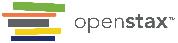 Figure 9.17
Multiple polymerases can transcribe a single bacterial gene while numerous ribosomes concurrently translate the mRNA transcripts into polypeptides. In this way, a specific protein can rapidly reach a high concentration in the bacterial cell.
Fowler, S., Roush, R., & Wise, J. (2013). Concepts of Biology. Houston: OpenStax. Retrieved from https://openstax.org/details/books/concepts-biology
9.3 Transcription
Before translation can begin in eukaryotes, mRNA must be processed to stabilize it
mRNA is coated in stabilizing proteins and capped
7-methyl guanosine is added to the 5’ end
At the 3’ end of transcript, ~200 adenines are added (poly-A tail)
Splicing – certain sections of eukaryotic mRNA must be removed before translation
Exon - a sequence present in protein-coding mRNA after completion of pre-mRNA splicing
Introns - non–protein-coding intervening sequences that are spliced from mRNA during processing
Fowler, S., Roush, R., & Wise, J. (2013). Concepts of Biology. Houston: OpenStax. Retrieved from https://openstax.org/details/books/concepts-biology
Figure 9.18
Eukaryotic mRNA contains introns that must be spliced out. A 5' cap and 3' tail are also added.
Fowler, S., Roush, R., & Wise, J. (2013). Concepts of Biology. Houston: OpenStax. Retrieved from https://openstax.org/details/books/concepts-biology
9.4 Translation
Learning outcomes:
Describe the different steps in protein synthesis
Discuss the role of ribosomes in protein synthesis
Describe the genetic code and how the nucleotide sequence determines the amino acid and the protein sequence
Fowler, S., Roush, R., & Wise, J. (2013). Concepts of Biology. Houston: OpenStax. Retrieved from https://openstax.org/details/books/concepts-biology
9.4 Translation
Translation – synthesis of protein from an mRNA template
Requires many interacting molecules
Occurs in ribosomes
Ribosomes – protein and rRNA complexes that are sites of translation
rRNA - ribosomal RNA; molecules of RNA that combine to form part of the ribosome
Fowler, S., Roush, R., & Wise, J. (2013). Concepts of Biology. Houston: OpenStax. Retrieved from https://openstax.org/details/books/concepts-biology
Figure 9.19
The protein synthesis machinery includes the large and small subunits of the ribosome, mRNA, and tRNA. (credit: modification of work by NIGMS, NIH)
Fowler, S., Roush, R., & Wise, J. (2013). Concepts of Biology. Houston: OpenStax. Retrieved from https://openstax.org/details/books/concepts-biology
9.4 Translation
Ribosomes are found in cytoplasm in prokaryotes and eukaryotes, and on the rough endoplasmic reticulum in eukaryotes
Consists of small subunit that binds mRNA and a large subunit that binds tRNA
tRNA - transfer RNA; an RNA molecule that contains a specific three-nucleotide anticodon sequence to pair with the mRNA codon and also binds to a specific amino acid
As adapters, tRNAs bind both mRNA and amino acids, and are responsible for “translating” from the mRNA template into the amino acid sequence
Fowler, S., Roush, R., & Wise, J. (2013). Concepts of Biology. Houston: OpenStax. Retrieved from https://openstax.org/details/books/concepts-biology
9.4 Translation
Genetic code – “language” of mRNA and protein
20 amino acids, but manu more possible combinations of nucleotides, depending on the number of “letters” in a “word”
Codon - three consecutive nucleotides in mRNA that specify the addition of a specific amino acid or the release of a polypeptide chain during translation
64 possible codons, but only 20 amino acids, means some amino acids are indicated by multiple codons (redundancy)
Some codons indicate start and stop signals as well
Fowler, S., Roush, R., & Wise, J. (2013). Concepts of Biology. Houston: OpenStax. Retrieved from https://openstax.org/details/books/concepts-biology
Figure 9.20
This figure shows the genetic code for translating each nucleotide triplet, or codon, in mRNA into an amino acid or a termination signal in a nascent protein. (credit: modification of work by NIH)
Fowler, S., Roush, R., & Wise, J. (2013). Concepts of Biology. Houston: OpenStax. Retrieved from https://openstax.org/details/books/concepts-biology
9.4 Translation
Mechanism of protein synthesis
Initiation, elongation, termination
Initiation – assembly of small ribosomal subunit, mRNA, 3 initiation factors, and initiator tRNA (a special methionine residue)
Large ribosomal subunit then slides onto the complex once the initiator tRNA is bound to mRNA
Fowler, S., Roush, R., & Wise, J. (2013). Concepts of Biology. Houston: OpenStax. Retrieved from https://openstax.org/details/books/concepts-biology
9.4 Translation
Elongation
Large ribosomal subunit has 3 tRNA binding sites
A site – binds tRNAs with attached amino acid (charged)
P site – binds charged tRNA and attached polypeptide chain following peptide bond formation between amino acid in P site and amino acid in A site
E site – releases empty tRNA
Energy to form bonds comes from GTP
Fowler, S., Roush, R., & Wise, J. (2013). Concepts of Biology. Houston: OpenStax. Retrieved from https://openstax.org/details/books/concepts-biology
Figure 9.21
Translation begins when a tRNA anticodon recognizes a codon on the mRNA. The large ribosomal subunit joins the small subunit, and a second tRNA is recruited. As the mRNA moves relative to the ribosome, the polypeptide chain is formed. Entry of a release factor into the A site terminates translation and the components dissociate.
Fowler, S., Roush, R., & Wise, J. (2013). Concepts of Biology. Houston: OpenStax. Retrieved from https://openstax.org/details/books/concepts-biology
9.4 Translation
Termination – ribosome encounters a stop codon (UAA, UAG, UGA)
Causes release of ribosomal subunits, mRNA, tRNAs, and new polypeptide
Fowler, S., Roush, R., & Wise, J. (2013). Concepts of Biology. Houston: OpenStax. Retrieved from https://openstax.org/details/books/concepts-biology
9.5 How genes are regulated
Learning Outcomes
Discuss why every cell does not express all of its genes
Describe how prokaryotic gene expression occurs at the transcriptional level
Understand that eukaryotic gene expression occurs at the epigenetic, transcriptional, post-transcriptional, translational, and post-translational levels
Fowler, S., Roush, R., & Wise, J. (2013). Concepts of Biology. Houston: OpenStax. Retrieved from https://openstax.org/details/books/concepts-biology
9.5 How genes are regulated
Gene expression - processes that control whether a gene is expressed 
Must be regulated to facilitate development of different cells and tissues
In prokaryotes, is mainly controlled by how much mRNA is made
Prokaryotes organize their genes into functional units (operons), so all the genes needed for a given function are transcribed and translated together
Example:  lac operon – consists of 3 genes required for metabolism of lactose
When lactose is present, lac operon is transcribed; when all the lactose is metabolized, transcription stops
Fowler, S., Roush, R., & Wise, J. (2013). Concepts of Biology. Houston: OpenStax. Retrieved from https://openstax.org/details/books/concepts-biology
9.5 How genes are regulated
In eukaryotes, process is much more complex
Regulation can occur at 5 levels:
Epigenetic – when DNA is uncoiled and loosened from nucleosomes for transcription
Transcriptional level 0 when RNA is transcribed
Post-transcriptional level – mRNA processing
Translational level – when mRNA is translated
Post-translational level – after protein is made
Fowler, S., Roush, R., & Wise, J. (2013). Concepts of Biology. Houston: OpenStax. Retrieved from https://openstax.org/details/books/concepts-biology
Figure 9.22
Eukaryotic gene expression is regulated during transcription and RNA processing, which take place in the nucleus, as well as during protein translation, which takes place in the cytoplasm. Further regulation may occur through post-translational modifications of proteins.
Fowler, S., Roush, R., & Wise, J. (2013). Concepts of Biology. Houston: OpenStax. Retrieved from https://openstax.org/details/books/concepts-biology
Figure 9.23
There are five basic modes of alternative splicing. Segments of pre-mRNA with exons shown in blue, red, orange, and pink can be spliced to produce a variety of new mature mRNA segments.
Fowler, S., Roush, R., & Wise, J. (2013). Concepts of Biology. Houston: OpenStax. Retrieved from https://openstax.org/details/books/concepts-biology
9.5 How genes are regulated
Historical perspective – 

https://en.wikipedia.org/wiki/Rosalind_Franklin



Critical Thinking - Transcribe and translate the following DNA sequence (non-template strand):
	
	5'-ATGGCCGGTTATTAAGCA-3'
Fowler, S., Roush, R., & Wise, J. (2013). Concepts of Biology. Houston: OpenStax. Retrieved from https://openstax.org/details/books/concepts-biology